Para conocerse
Getting to know each other
Saludos Básicos Basic Greetings
Hola
Hello

Buenos días
Good Morning

Buenas tardes
Good Afternoon/Evening
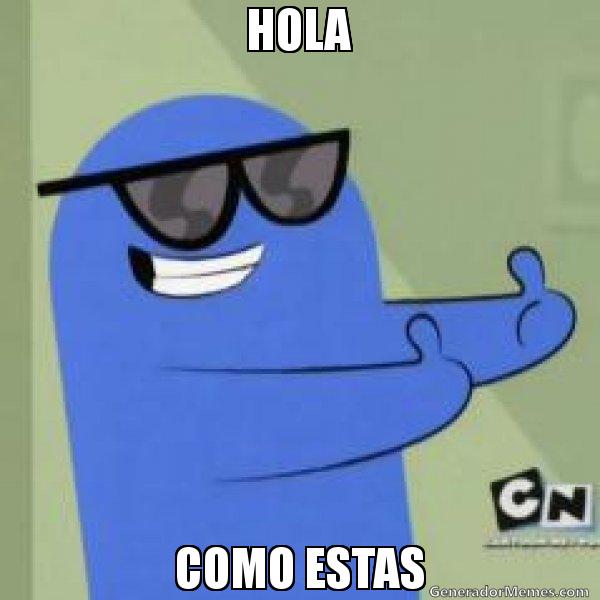 Preguntas de conversación Conversation  Questions
¿Cómo estás? 			How are you (informal)
¿Cómo está Usted?			How are you (formal)
¿Cómo están Ustedes?		How are you all?

Bien, 					Good
Muy Bien				Very Good
Excelente				Excellent
Más o menos				So-so (more or less)

¿Qué hay de nuevo?			What´s new?
¿Cómo te/le va?			How´s it going* 
¿Qué tal?  				What’s up?

*le=Usted
Preguntas para conocerse Getting to know you questions
¿Cómo te llamas?		What is your name
¿Cómo se llama Ud.?
Me llamo (tu nombre aquí)  		My name is (your name here)

¿De dónde eres?			Where are you from
Soy de (tu ciudad natal aquí)     		I´m from (Your hometown here)

¿Qué estudias?			What do you study
Estudio Microbiología		I study Microbiology
¿Cuál es tu número de teléfono?
What is your phone number?

¿Cómo se escribe tu nombre?
How do you spell your name?
Yo estudio…I Study
Literatura				Literature
Ciencia				Science
Psicología				Psychology
Arte					Art
Biología				Biology
Ciencia política			Political Science
Historia				History
Estudios femeninos		Women´s Studies 
Enfermería				Nursing
Medicina				Medicine
Ingenería				Engineering
Frases de cortesíapolite expressions
Mucho gusto		Nice to meet you		
Encantado/a		Charmed
El gusto es mío		The pelasure is mine
Con permiso		Excuse me
Perdón			Sorry
Gracias			Thanks			
De nada			Ít´s nothing (you´re welcome)
Muy amable		That´s nice of you
DespedidasGoodbyes
Chao				Bye

Nos Vemos				See you

Hasta luego			Later
Hasta mañana			Til tomorrow
Hasta la vista			Goodbye
Adiós				Goodbye


Buenas Noches			Goodnight
Frases útiles de claseUseful phrases in class.
¿Cómo se dice (English word) en español?
How do you say (English word) in Spanish?
¿Qué significa (Spanish Word)?
What does (Spanish word?) mean?
¿Cómo?  (¡Qué! can be considered rude)
What?  Pardon?
No entiendo.  No sé.
I don´t understand.  I don´t know
Repite/repita por favor.
Repeat please.  
¿Eso va a estar en el examen?
	Is that going to be on the exam?
Práctica:   Cocktail party
Walk around the room and introduce yourself to at least six people:  Use the following

-One greeting
-Two polite expressions,
-Three conversation questions
-One goodbye.

Try to use a different greeting and goodbye with each person.